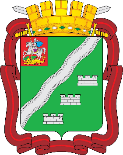 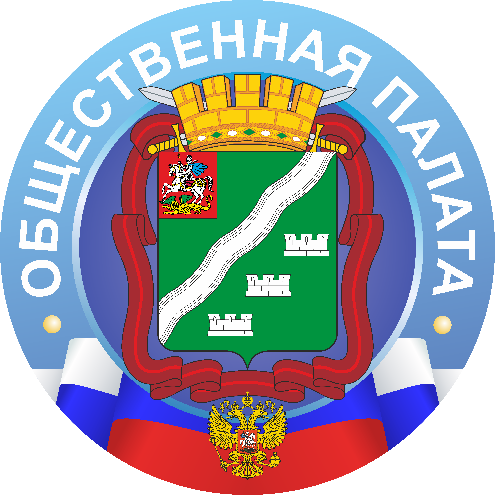 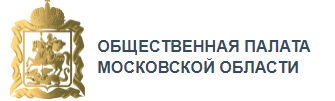 Ежегодный докладОбщественной палатыНаро-Фоминского городского округаCовету ДепутатовНаро-Фоминского городского округа15.02.2021г.
Общественная палата Наро-Фоминского городского округа является независимым коллегиальным органом, осуществляющим свою деятельность на общественных началах и создана для: 
осуществления общественного контроля за деятельностью органов местного самоуправления в соответствии с законодательством РФ и Московской области; 
обеспечения взаимодействия граждан, проживающих на территории Наро-Фоминского городского округа с органами местного самоуправления; 
учета общественно значимых законных интересов граждан, защиты их прав и свобод при формировании и реализации муниципальной политики в сфере соблюдения прав граждан; 
защиты законных прав общественных объединений, иных некоммерческих организаций граждан, осуществляющих свою деятельность не территории муниципального образования и зарегистрированных в установленном порядке на территории городского округа.
Состав Общественной палаты 
Наро-Фоминского городского округа


Председатель ОП – Куимов Игорь Евгеньевич

Заместители Председателя ОП: 
     Тертышная Светлана Петровна – заместитель председателя по организации экспертной деятельности;

     Агулов Владимир Федорович     –  заместитель председателя по мониторингу развития институтов
                                                                   гражданского общества
   
     Мамаева Наталья Ивановна       –   заместитель  председателя по этике и регламенту

Ответственный секретарь ОП – Абрамова Нина Михайловна

45 членов Общественной палаты 

33 консультанта-эксперта 

10 профильных комиссий

3 межкомиссионые рабочие группы
3
Работа в рамках национальных проектов.
НАЦ. ПРОЕКТЫ
КОМИССИИ
ДЕМОГРАФИЯ;
ЗДРАВООХРАНЕНИЕ;
ОБРАЗОВАНИЕ
ТУРИЗМ И ИНДУСТРИЯ
ГОСТЕПРИИМСТВА;
КУЛЬТУРА
4
Работа в рамках национальных проектов.
НАЦ. ПРОЕКТЫ
КОМИССИИ
ЭКОЛОГИЯ
БЕЗОПАСНЫЕ
КАЧЕСТВЕННЫЕ ДОРОГИ; 
КОМПЛЕКСНЫЙ ПЛАН 
МОДЕРНИЗАЦИИ И РАСШИРЕНИЯ
 МАГИСТРАЛЬНОЙ ИНФРАСТРУКТУРЫ
ЖИЛЬЁ И ГОРОДСКАЯ СРЕДА
МАЛОЕ И СРЕДНЕЕ 
ПРЕДПРИНИМАТЕЛЬСТВО;
ЦИФРОВАЯ ЭКОНОМИКА;
ПРОИЗВОДИТЕЛЬ­НОСТЬ ТРУДА
МЕЖДУНАРОДНАЯ КООПЕРАЦИЯ
 И ЭКСПОРТ
5
Работа в рамках национальных проектов
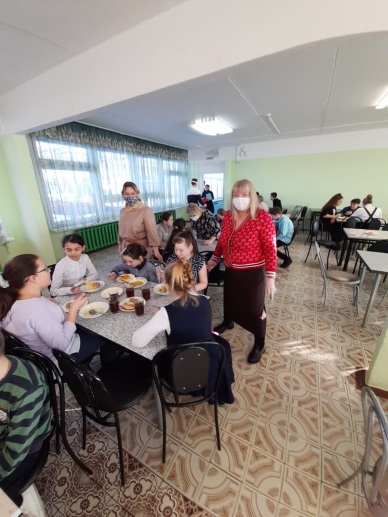 Демография
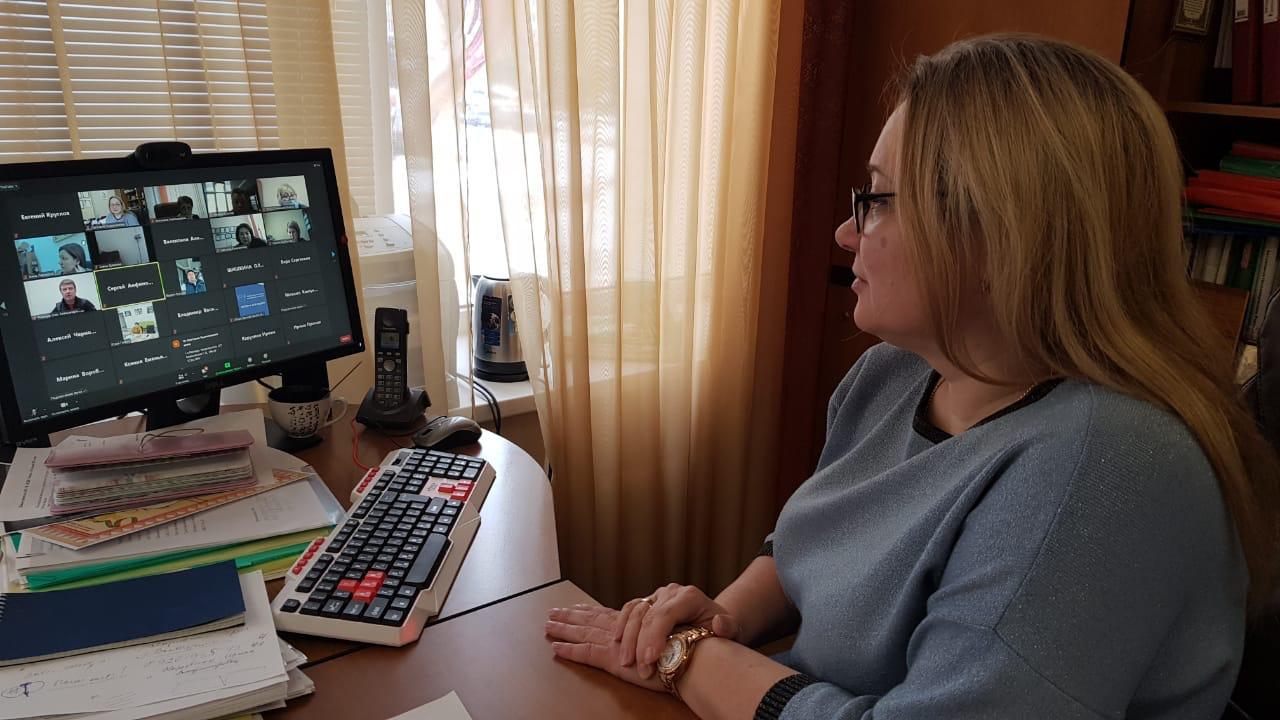 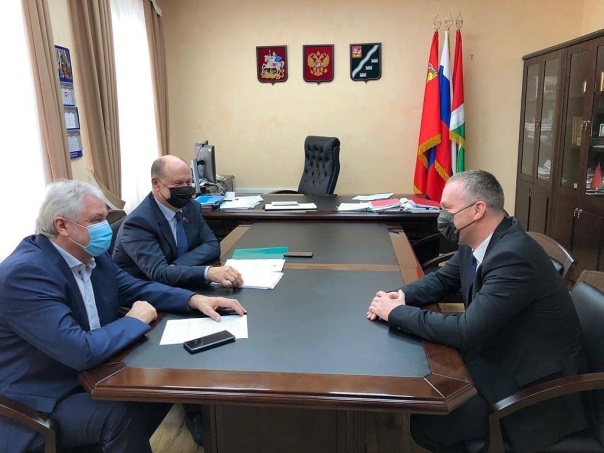 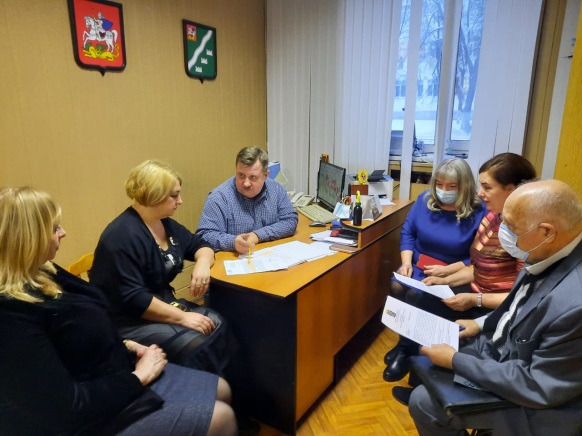 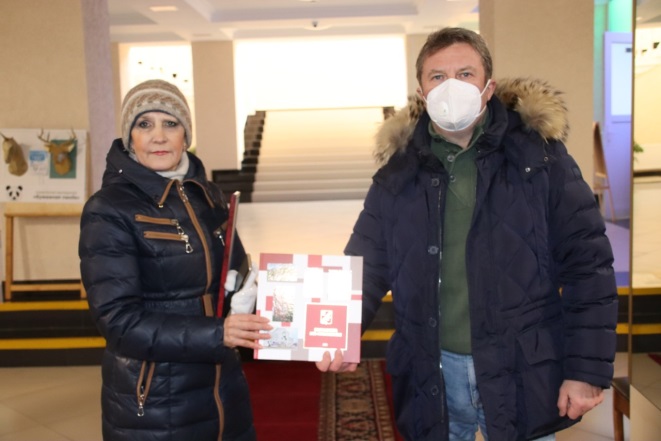 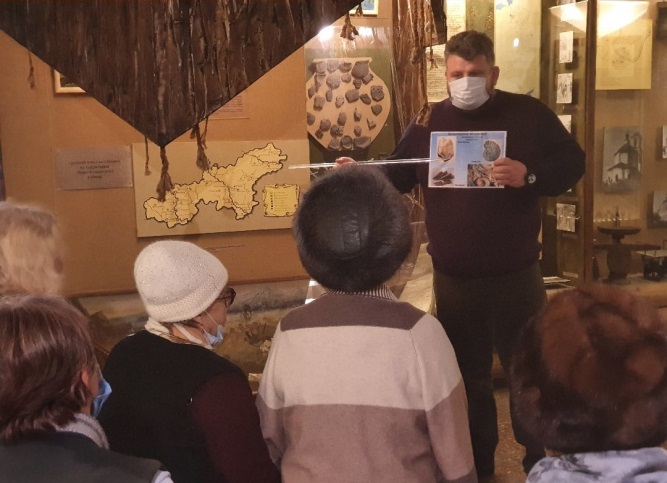 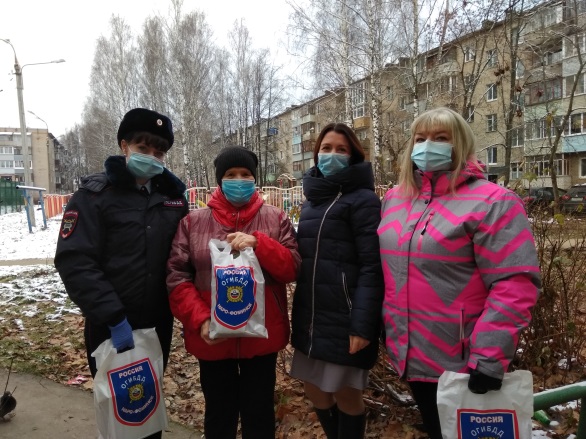 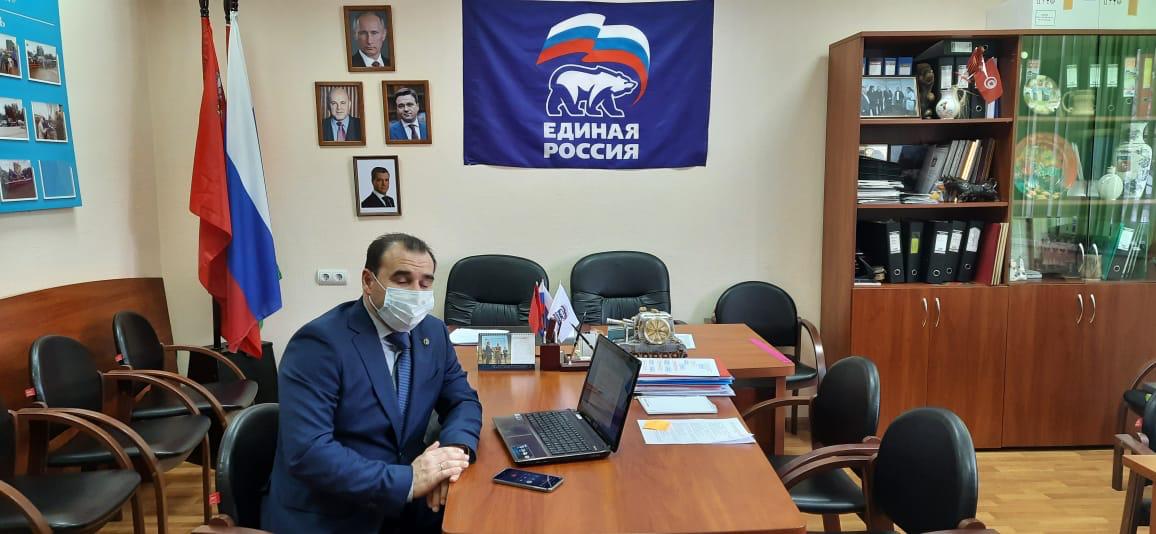 6
Здравоохранение
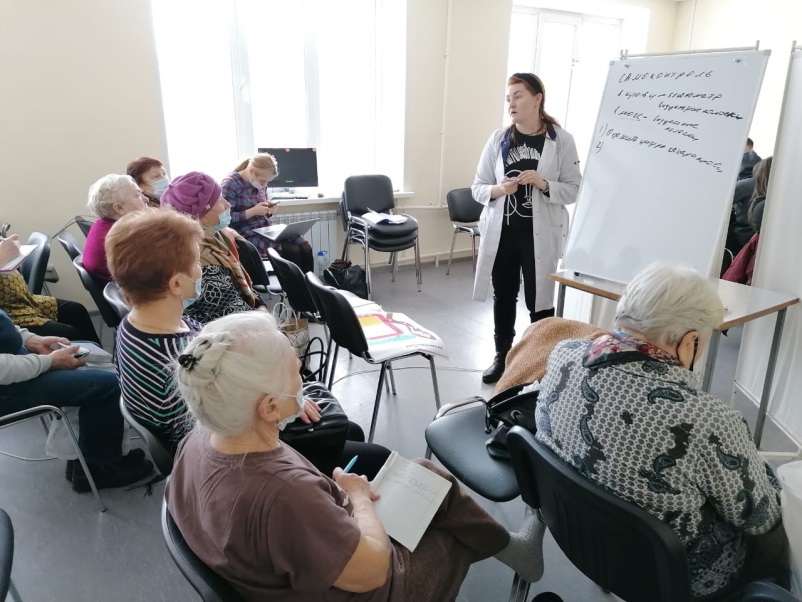 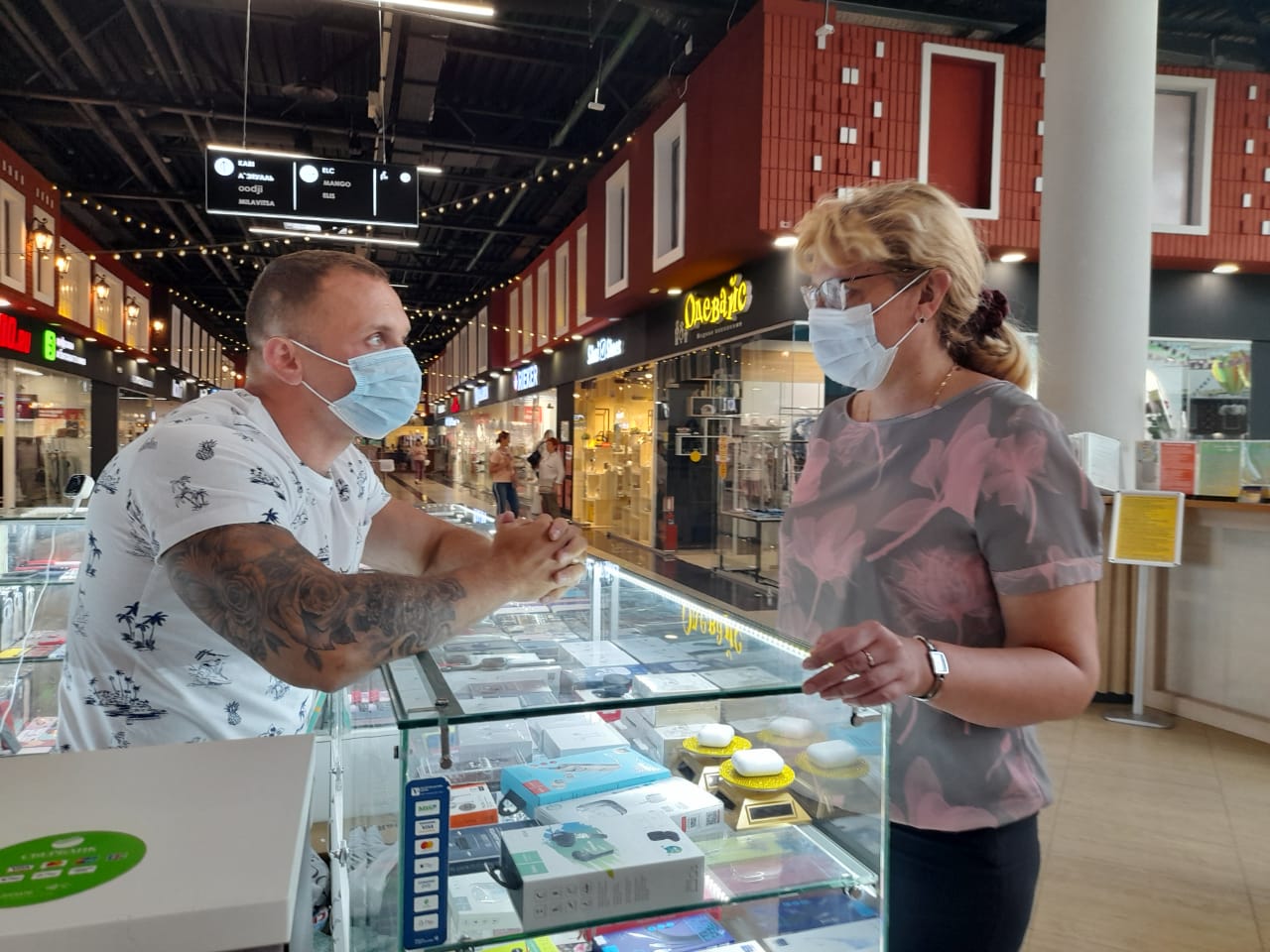 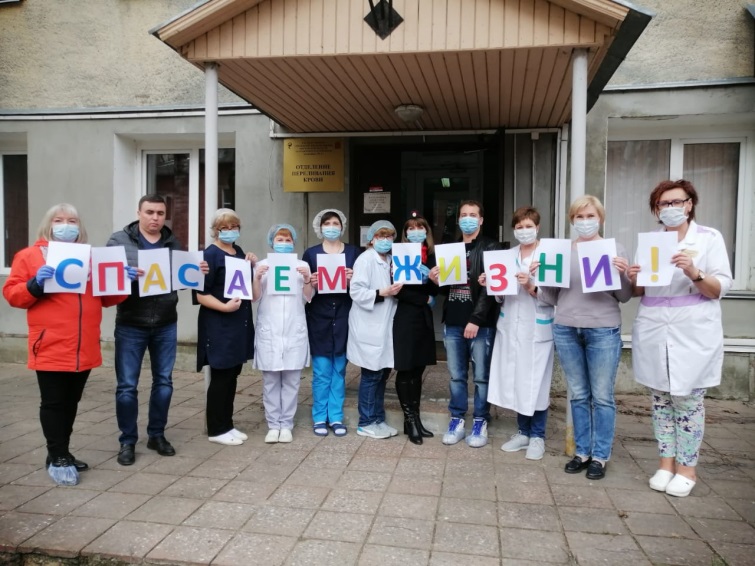 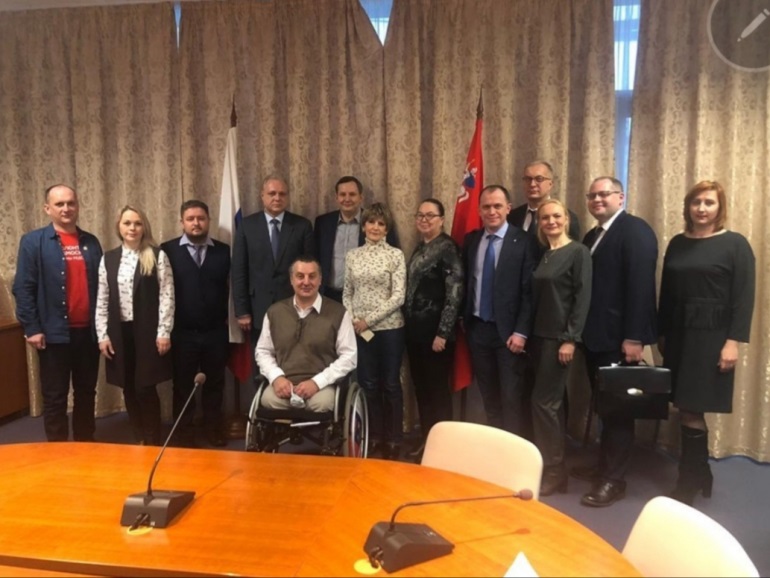 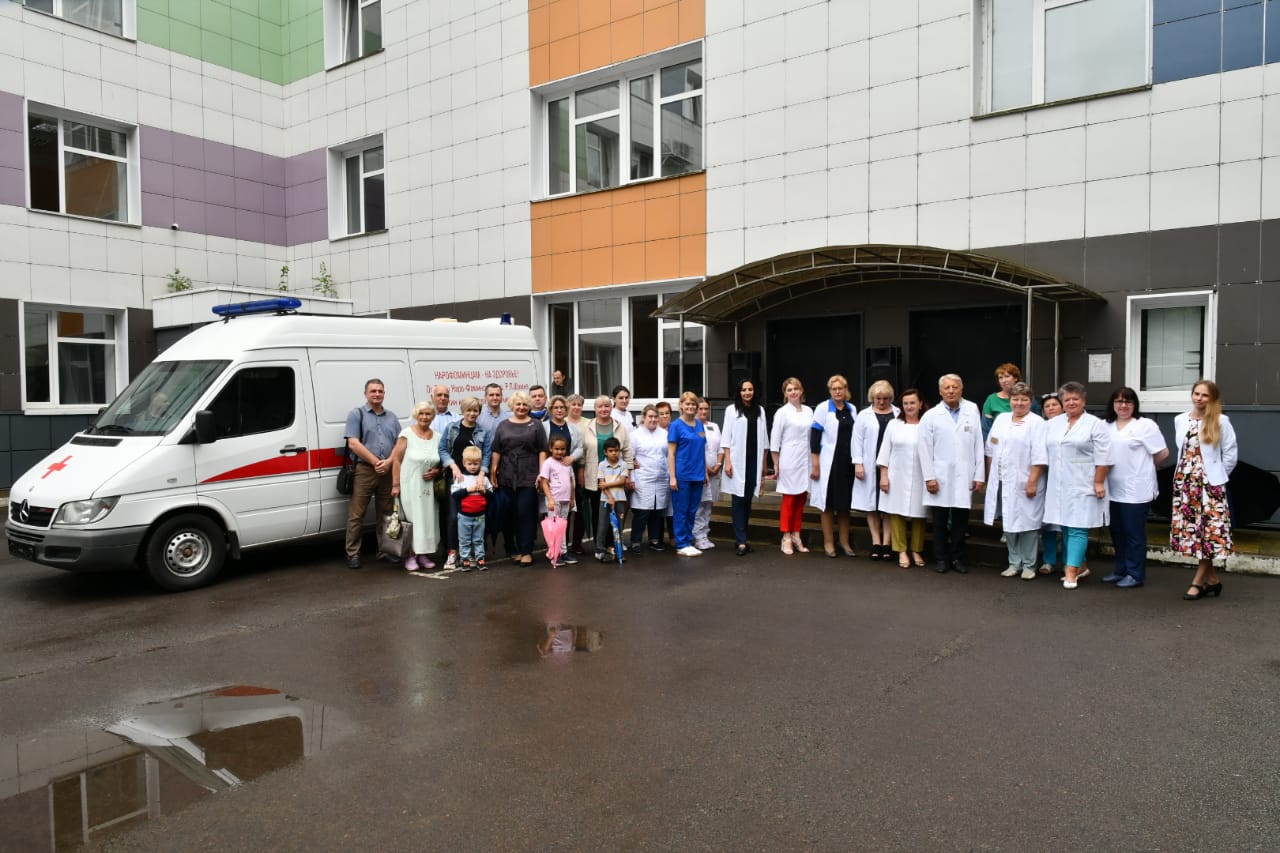 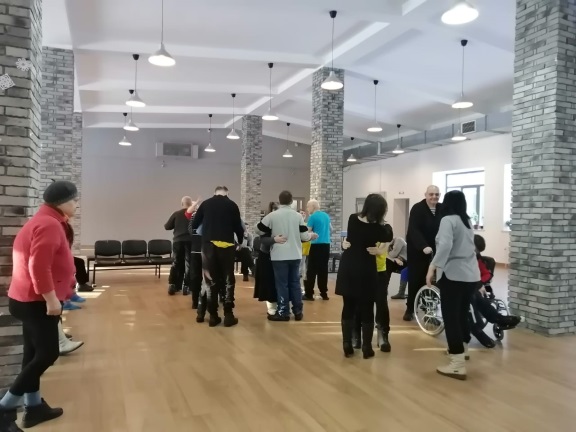 7
Образование
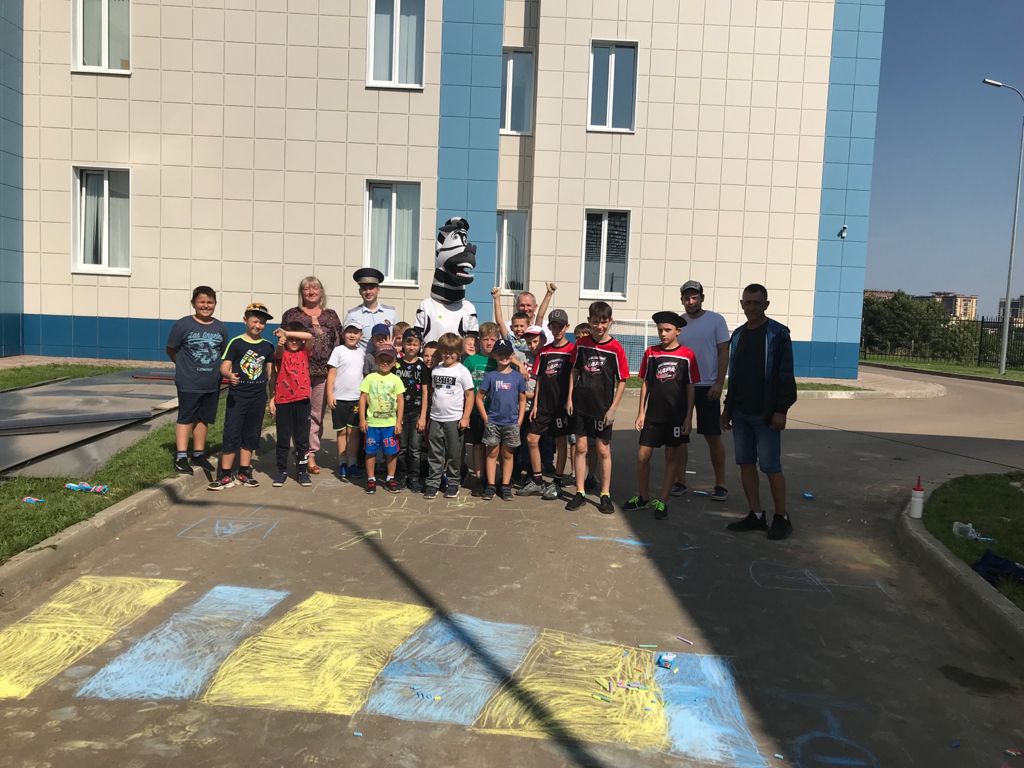 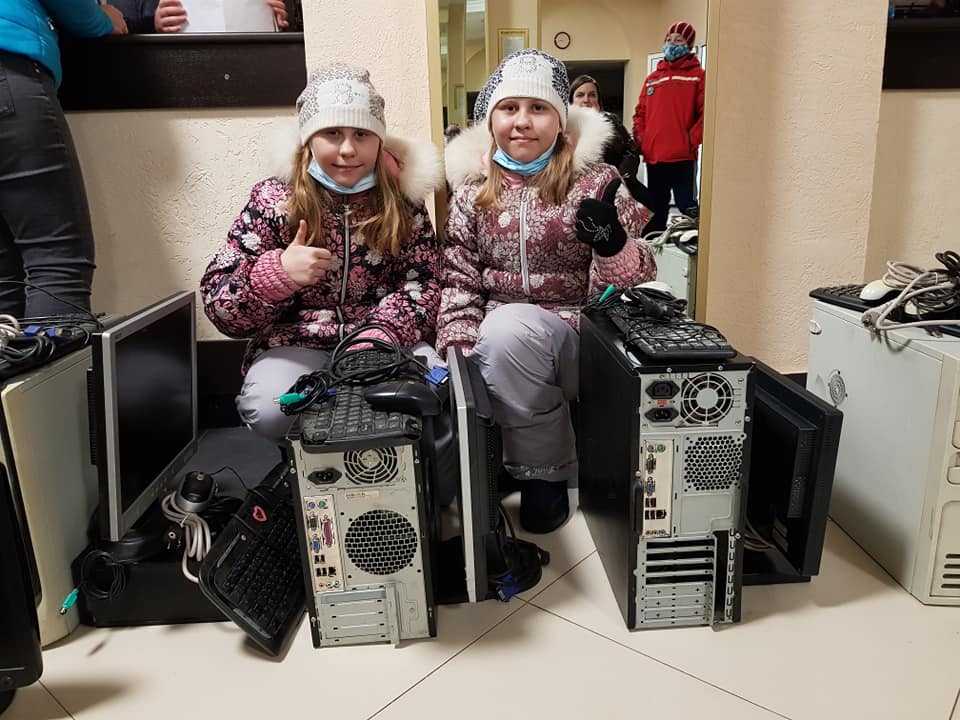 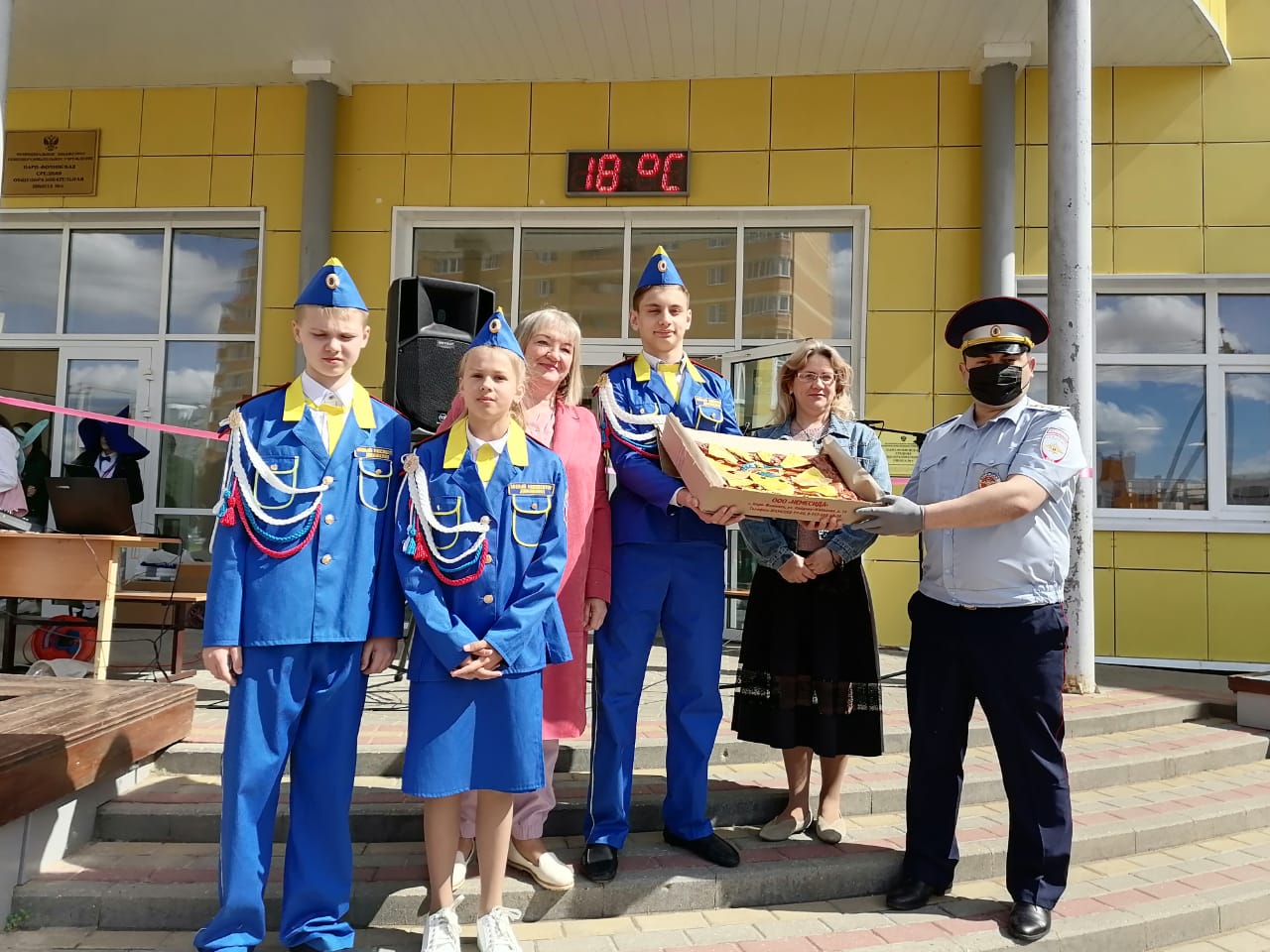 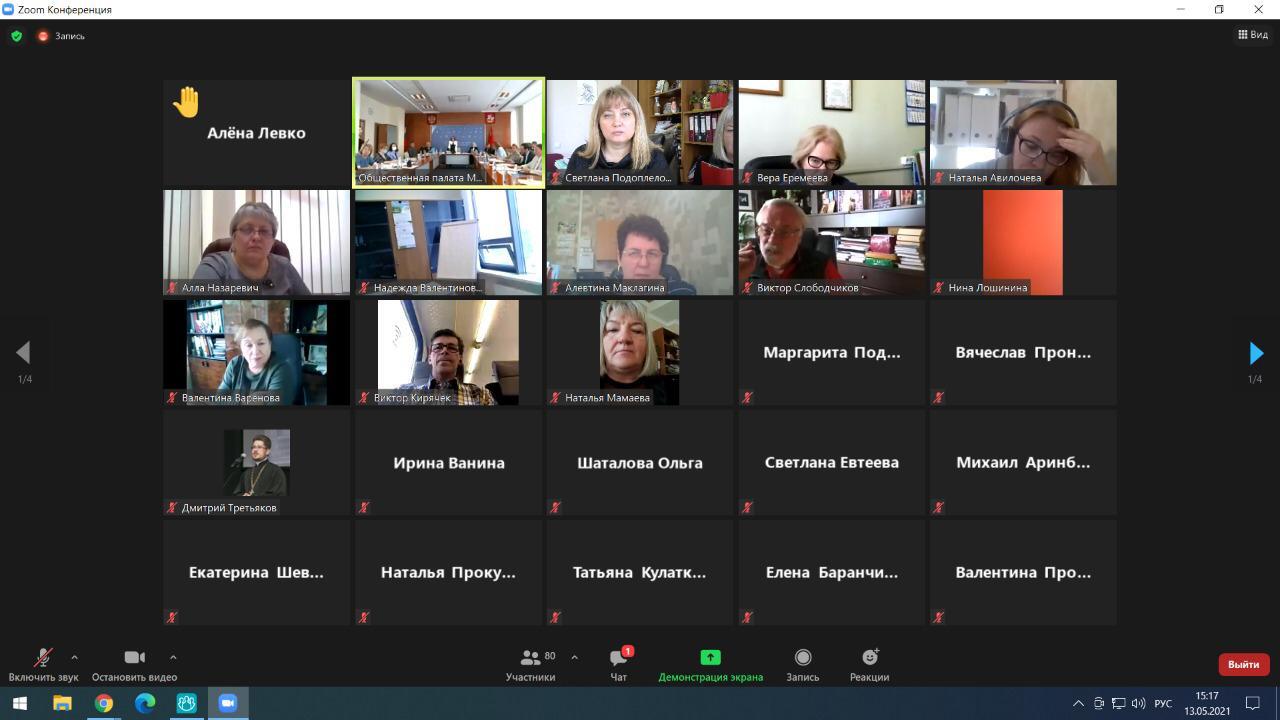 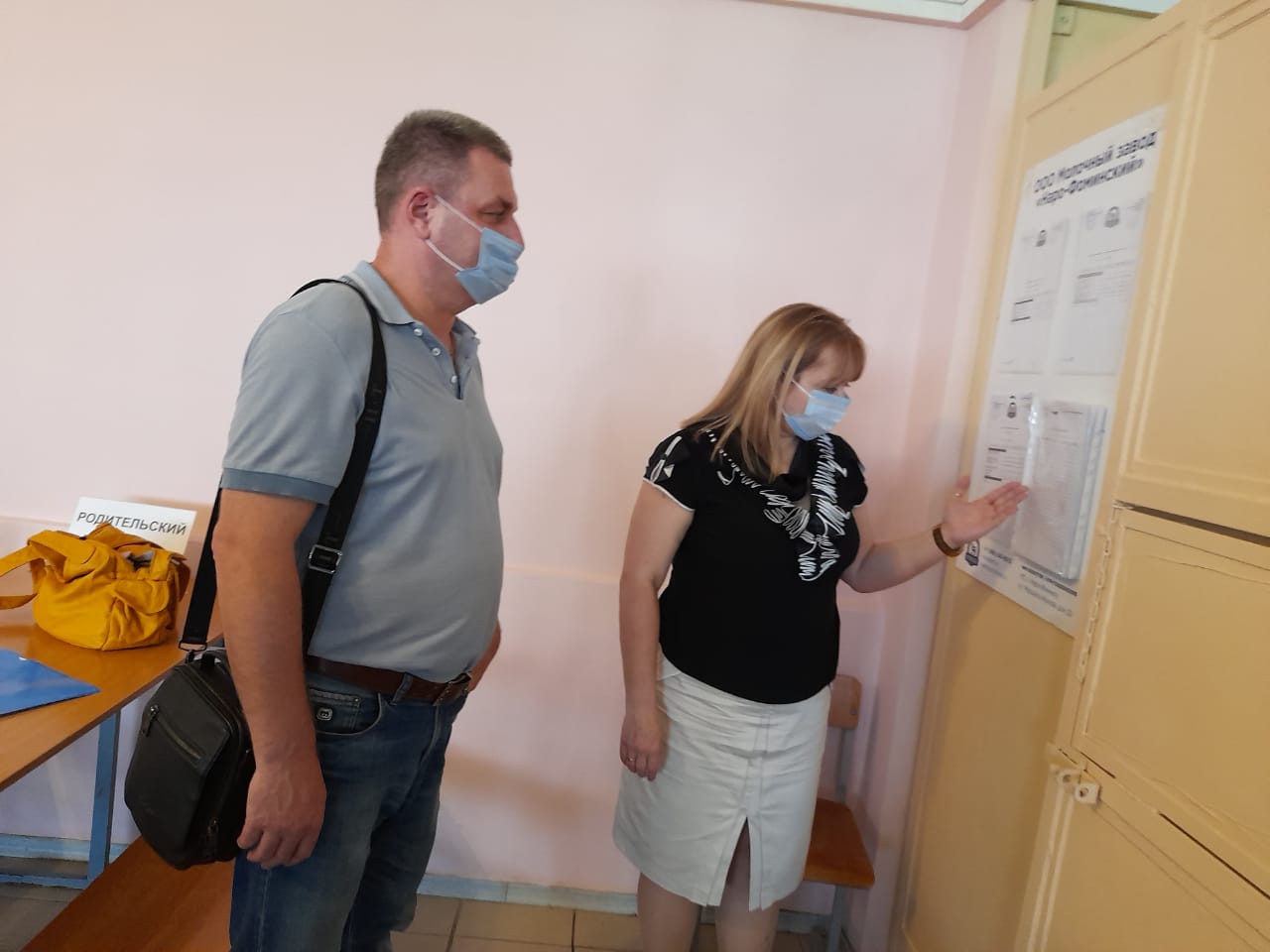 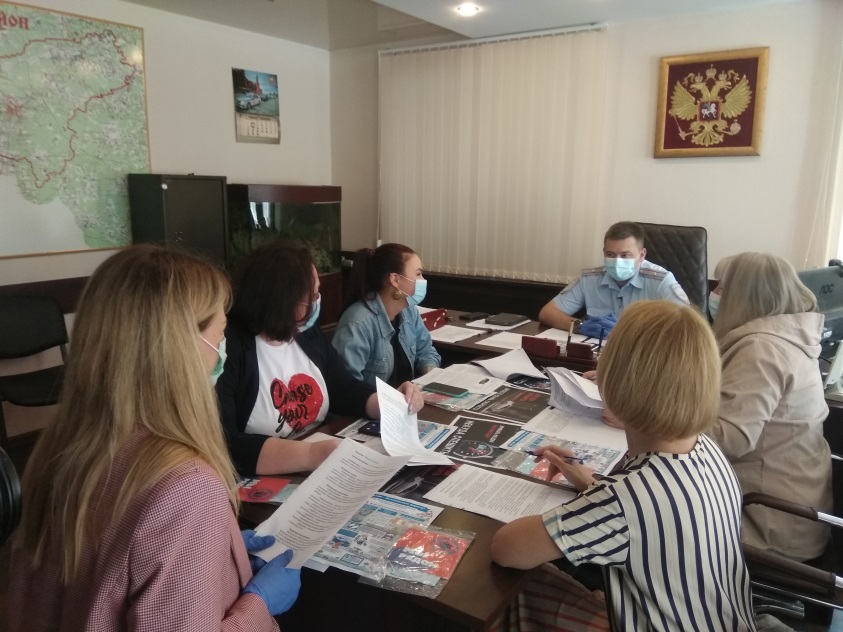 8
ТУРИЗМ И ИНДУСТРИЯ ГОСТЕПРИИМСТВА,КУЛЬТУРА
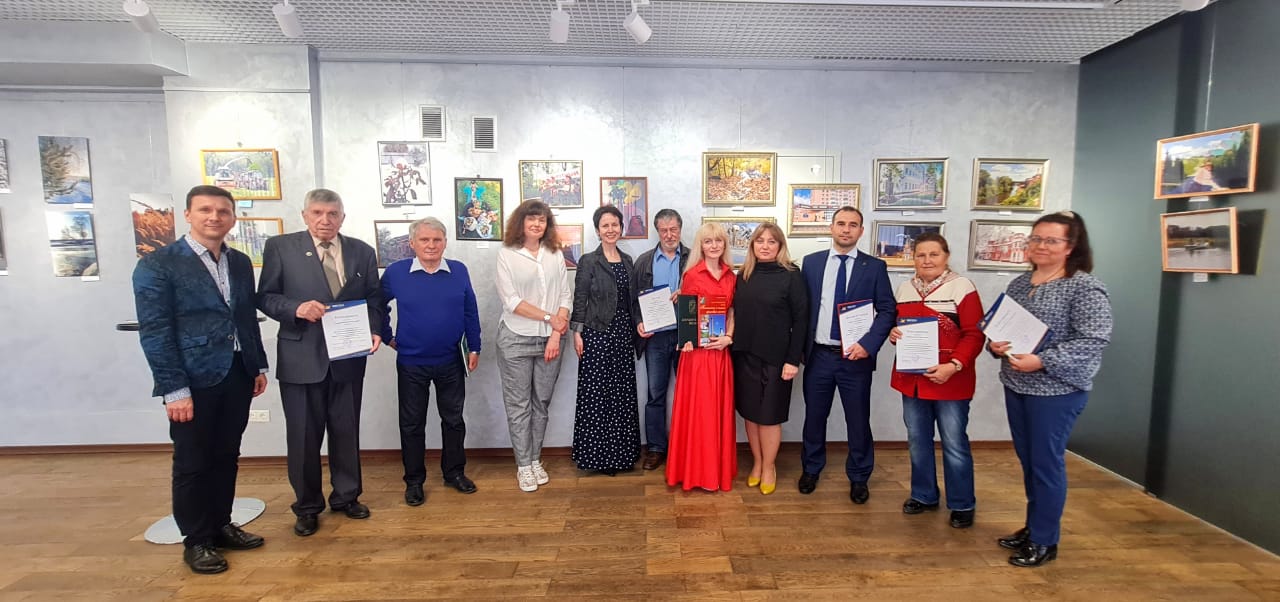 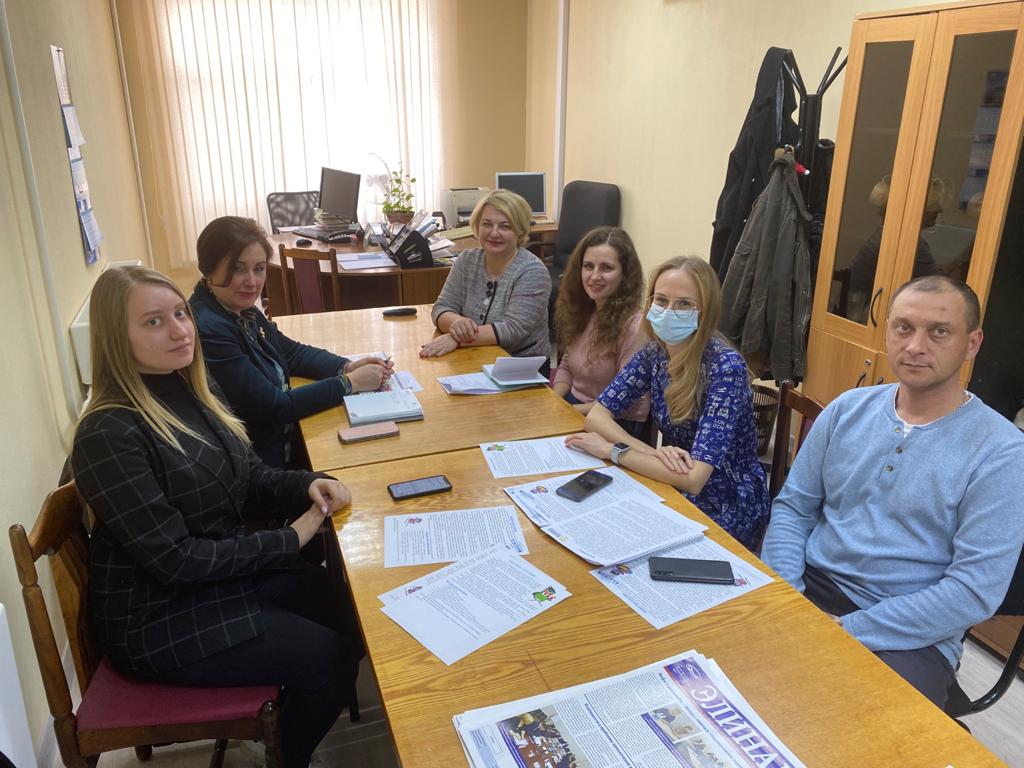 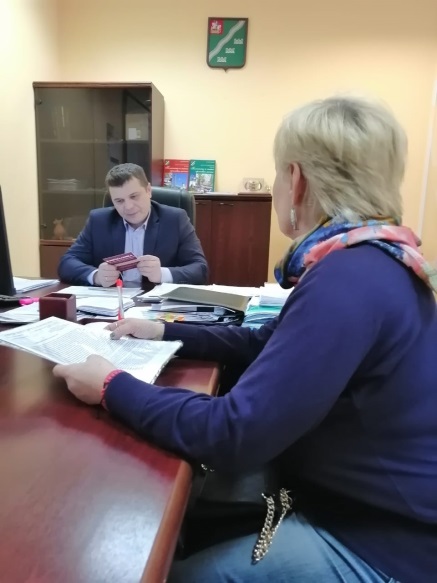 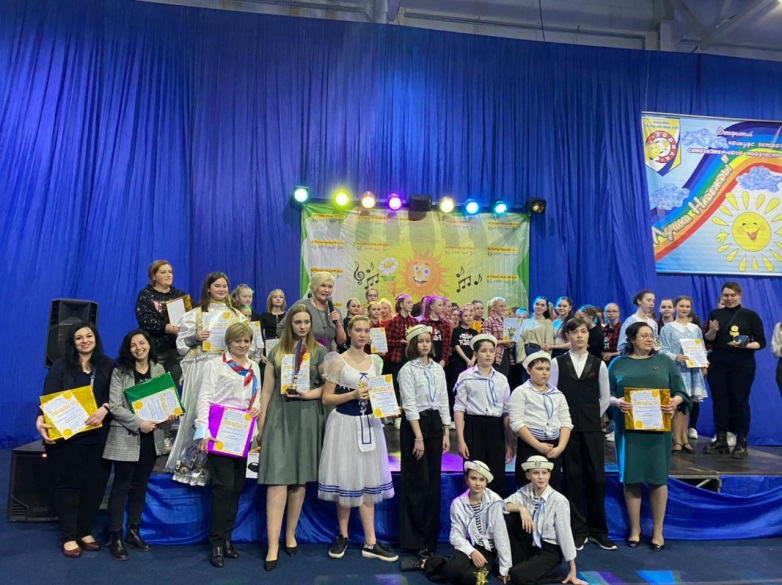 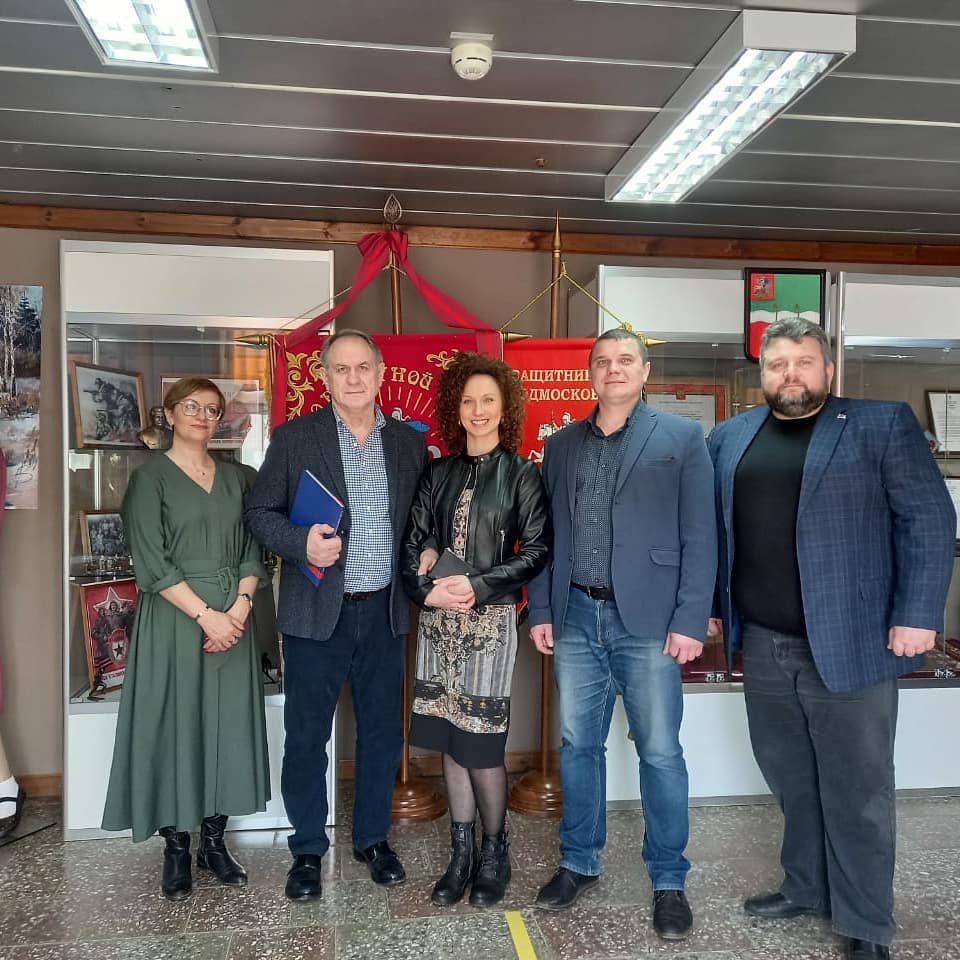 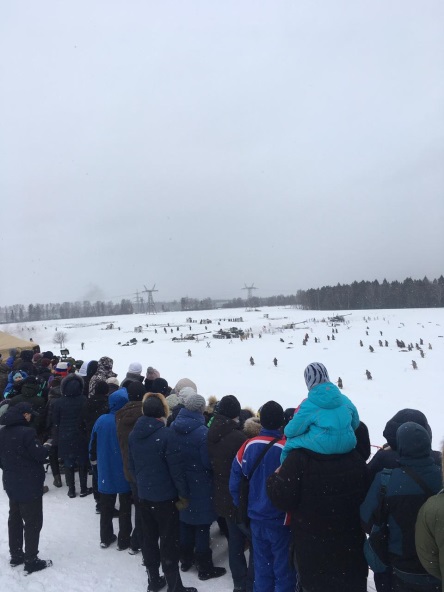 1
9
ЭКОЛОГИЯ
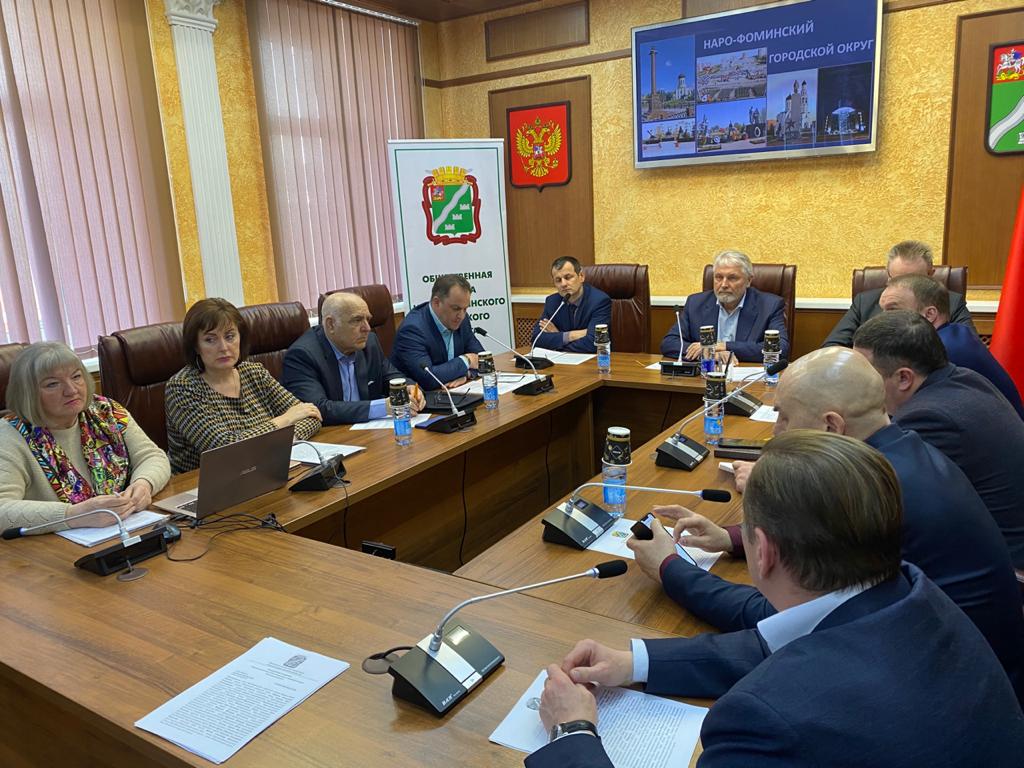 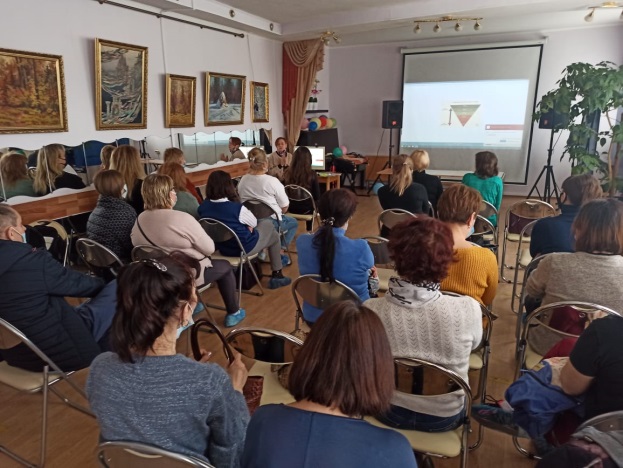 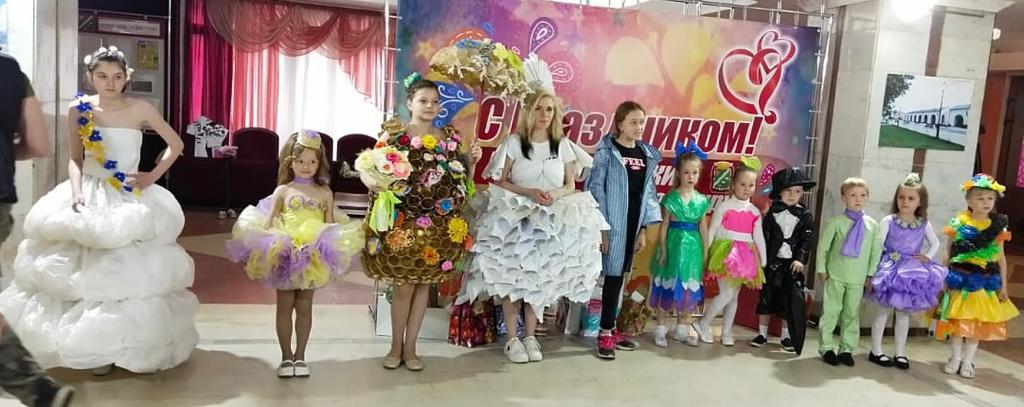 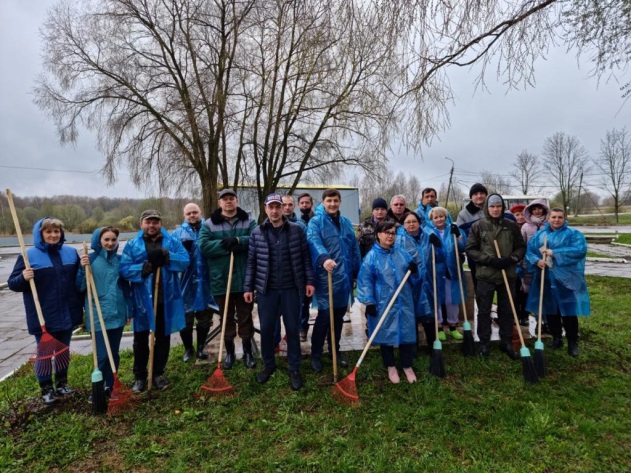 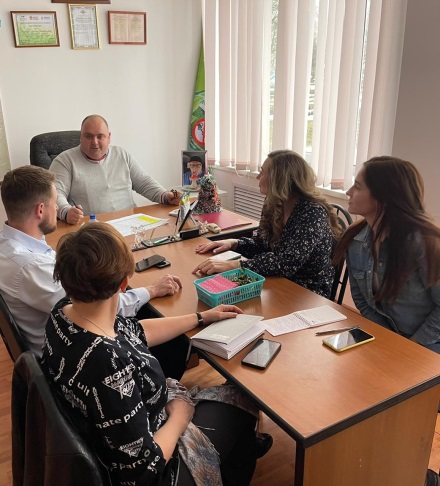 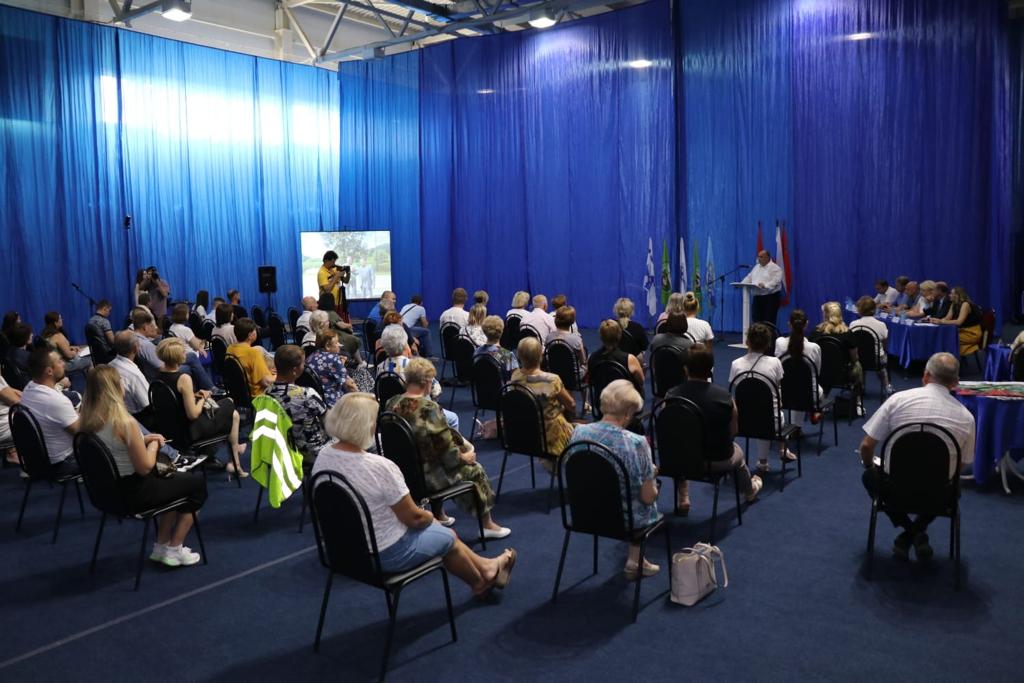 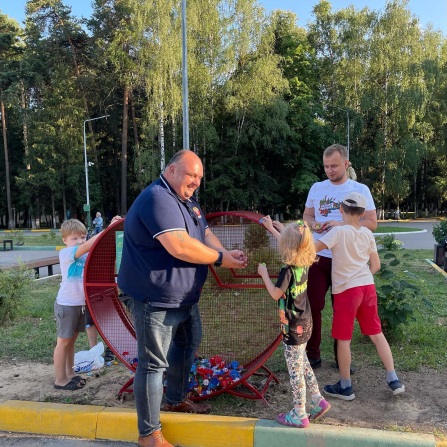 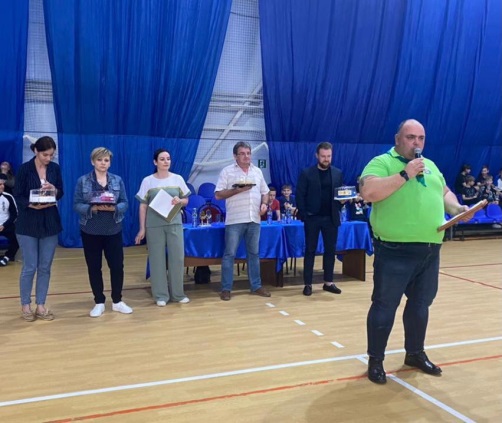 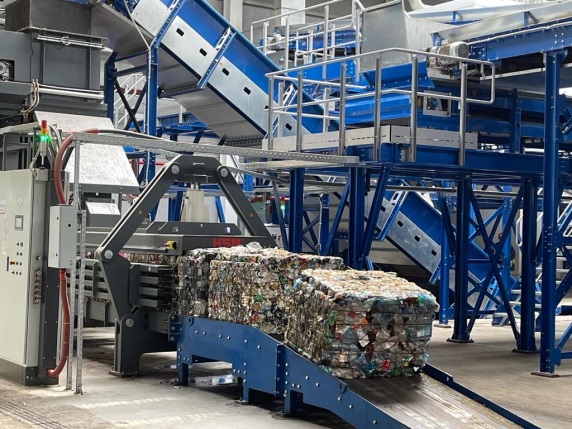 1
10
БЕЗОПАСНЫЕ КАЧЕСТВЕННЫЕ ДОРОГИ; КОМПЛЕКСНЫЙ ПЛАН МОДЕРНИЗАЦИИ И РАСШИРЕНИЯ МАГИСТРАЛЬНОЙ ИНФРАСТРУКТУРЫ
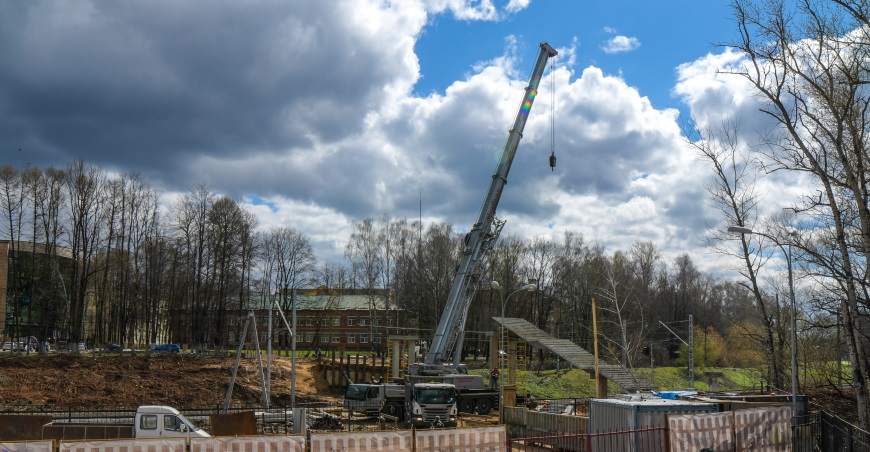 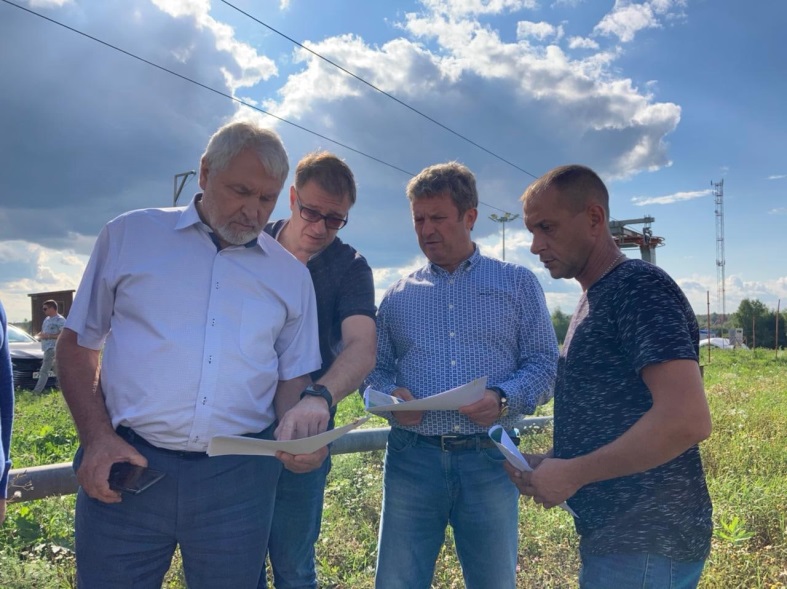 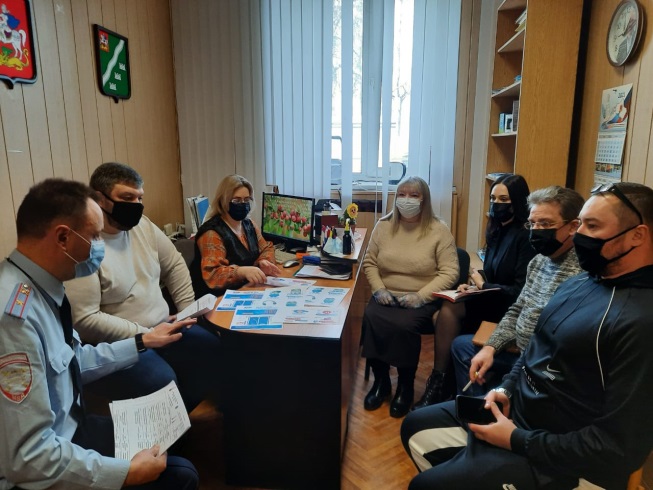 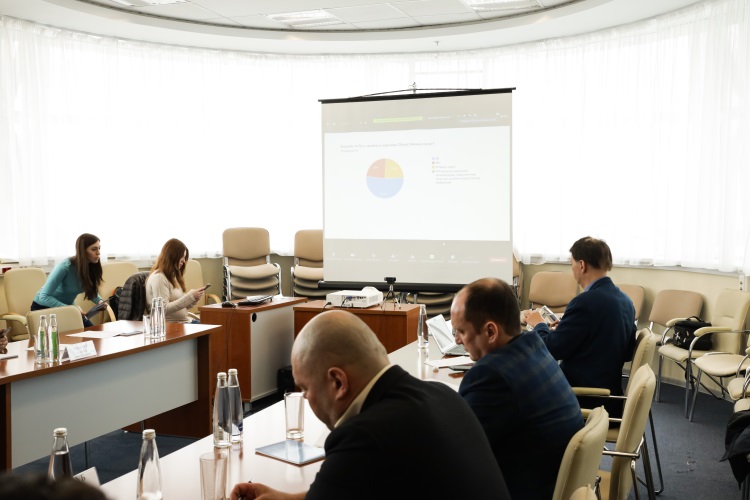 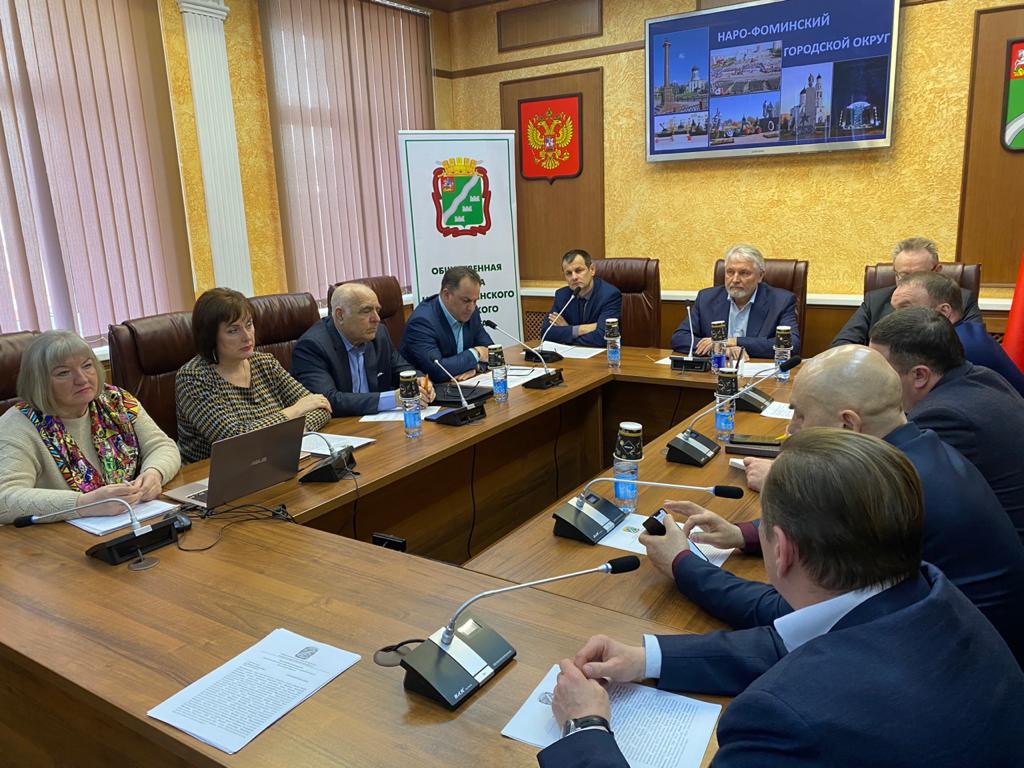 11
ЖИЛЬЕ И ГОРОДСКАЯ СРЕДА
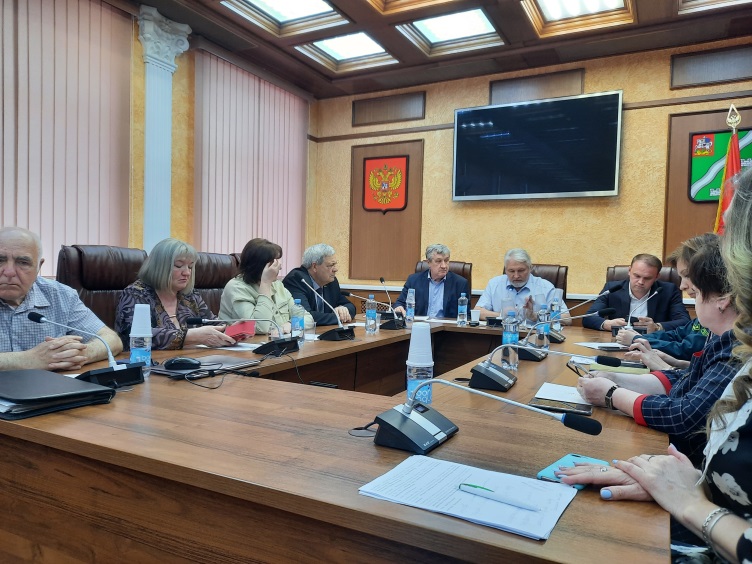 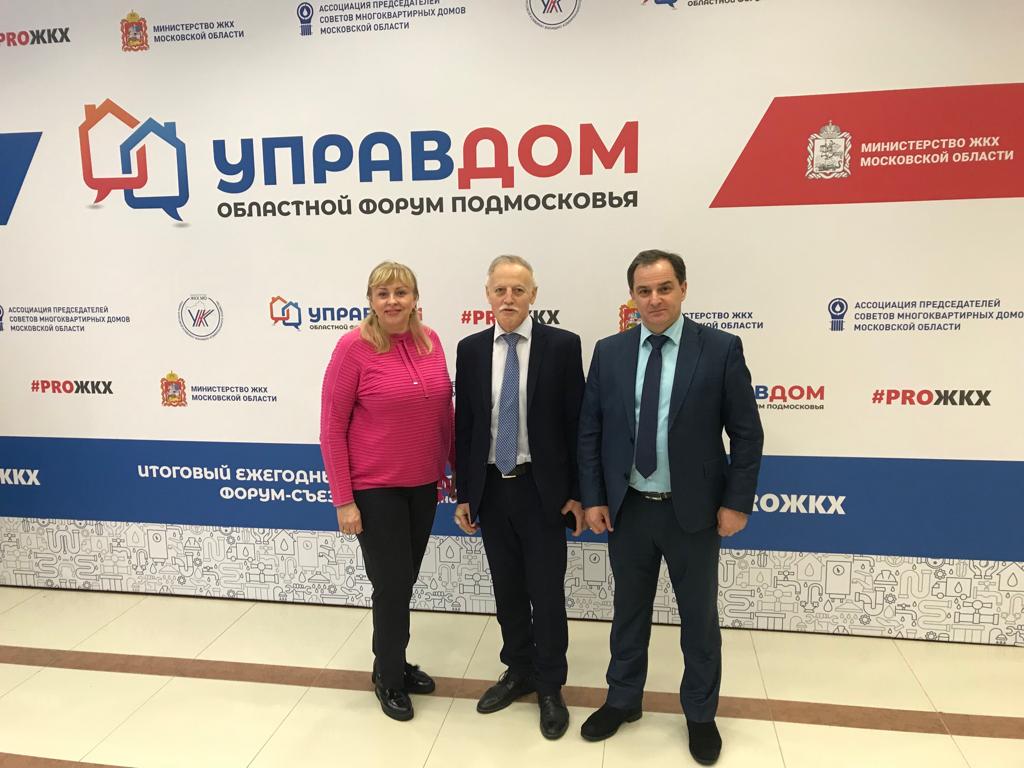 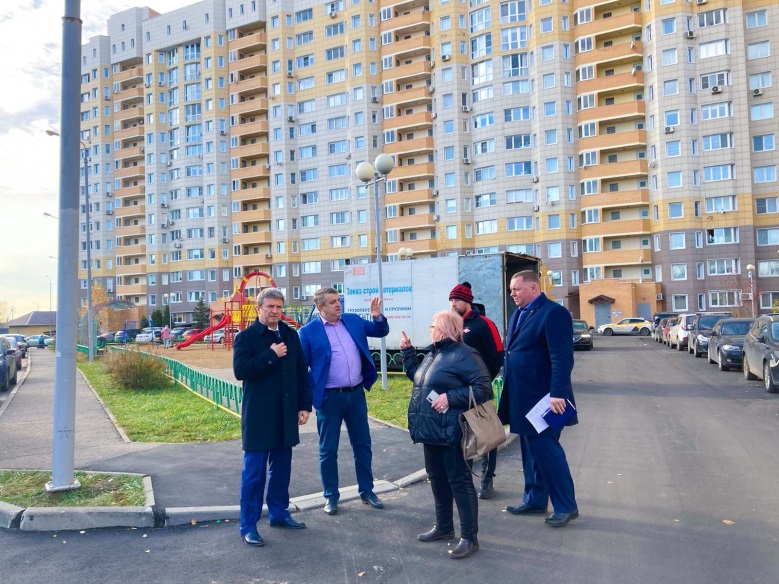 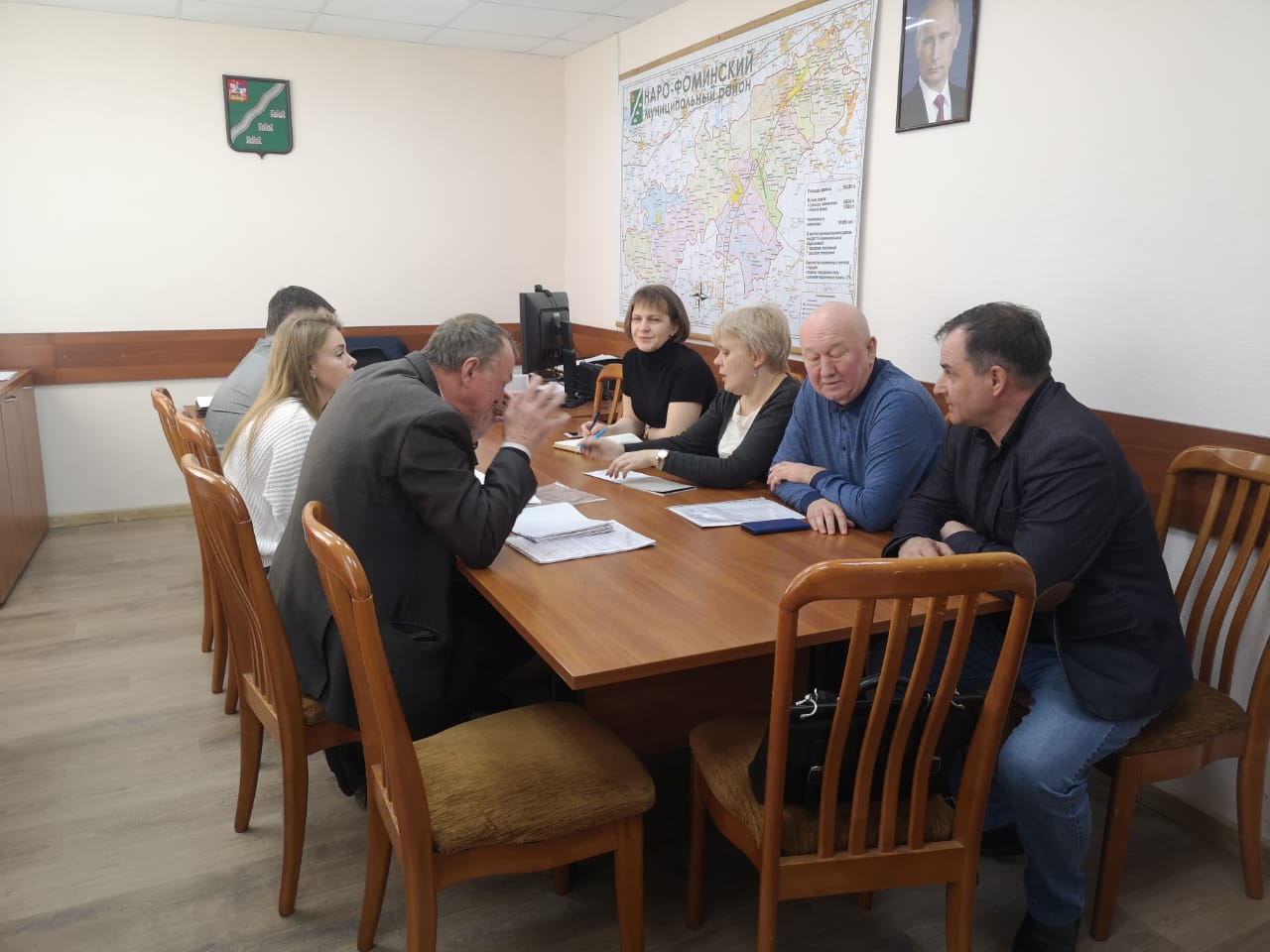 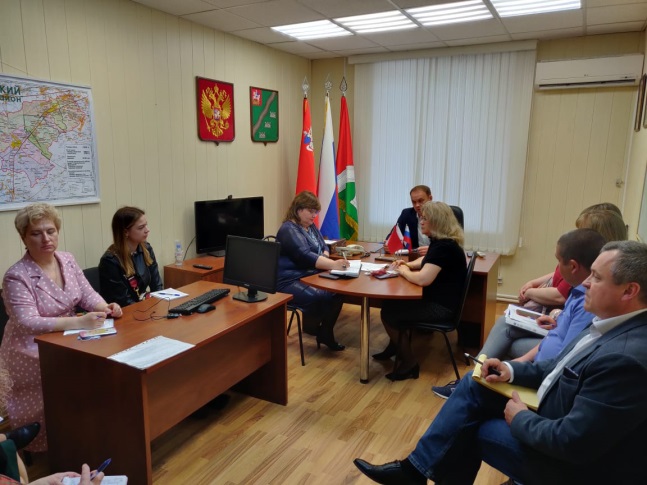 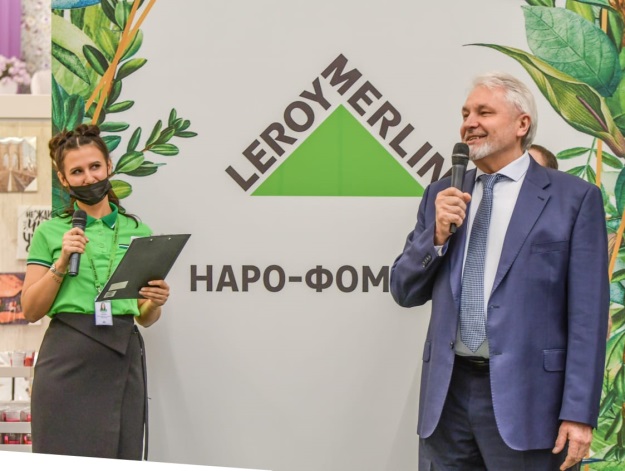 1
12
МАЛОЕ И СРЕДНЕЕ ПРЕДПРИНИМАТЕЛЬСТВО; ЦИФРОВАЯ ЭКОНОМИКА; ПРОИЗВОДИТЕЛЬ­НОСТЬ ТРУДАМЕЖДУНАРОДНАЯ КООПЕРАЦИЯ И ЭКСПОРТ
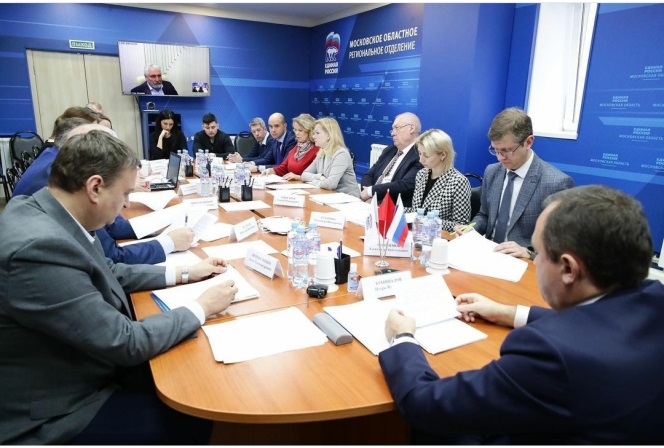 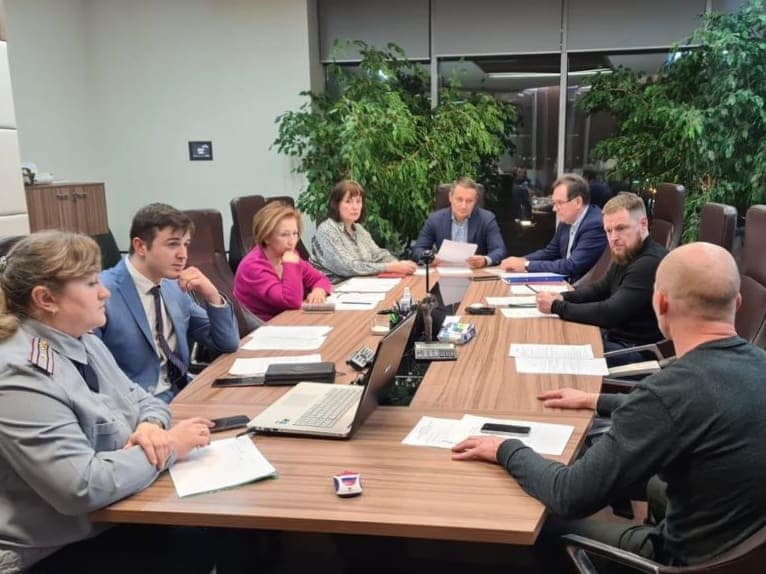 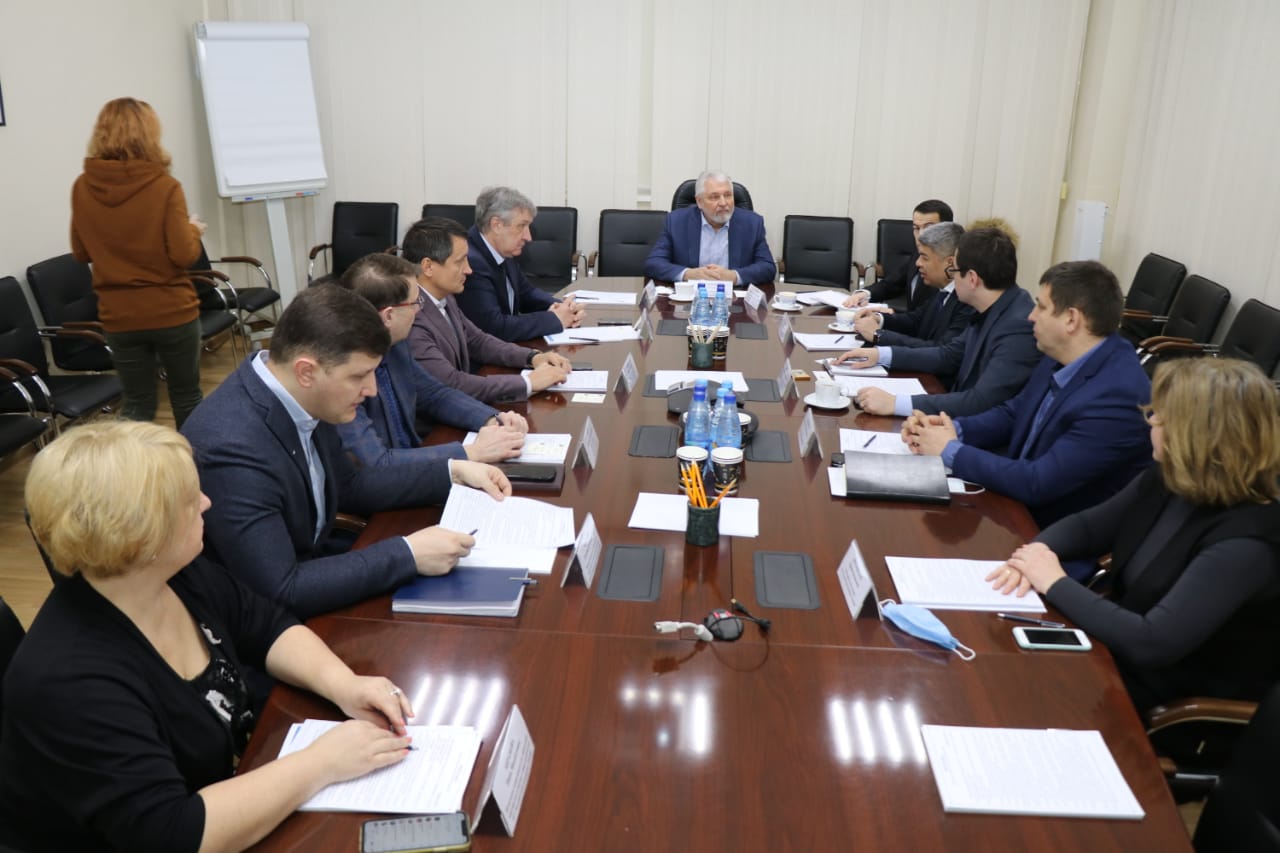 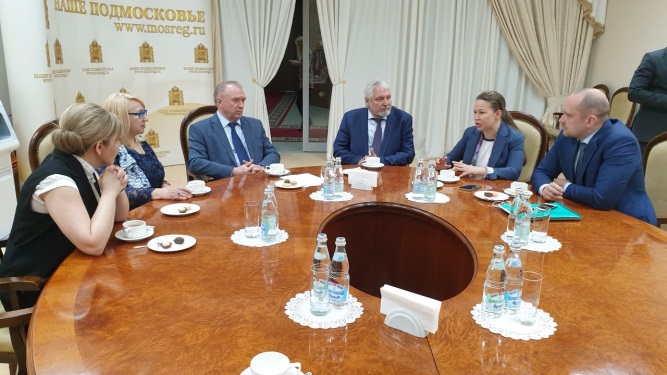 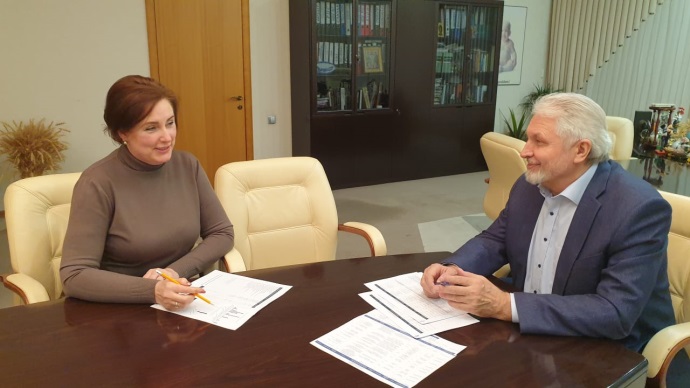 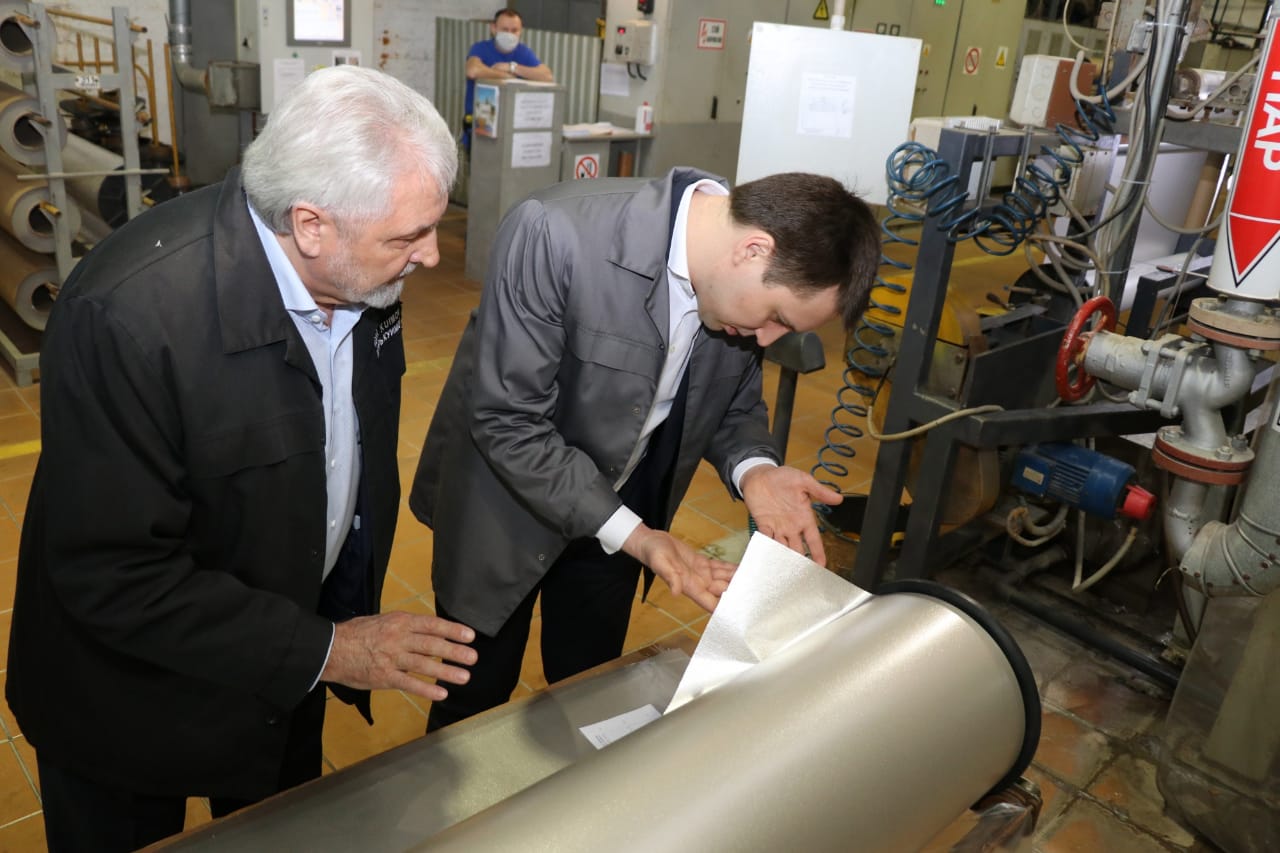 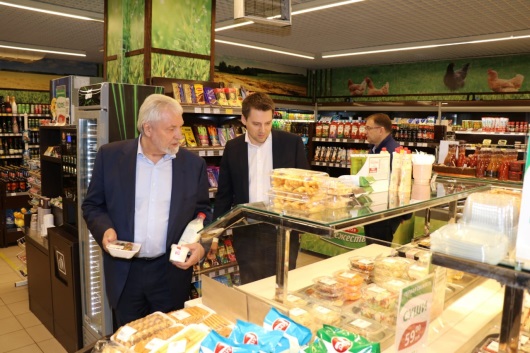 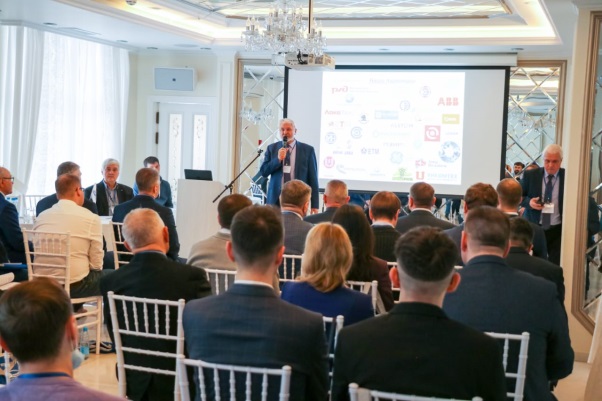 1
13
Рабочая группа по мониторингу исполнения решений 
направленных на обеспечение экологической безопасности
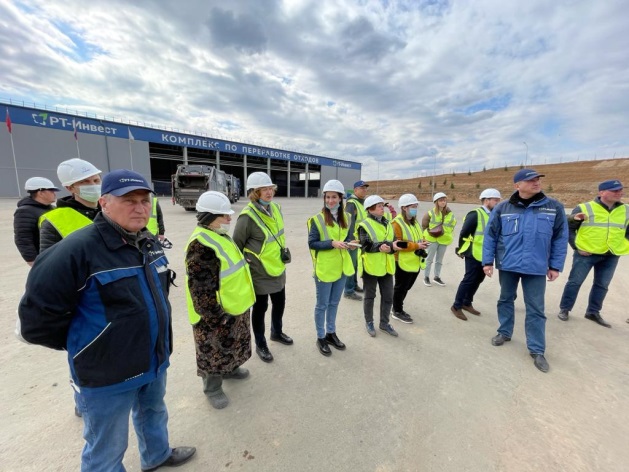 Группа сформирована 
по инициативе Главы Наро-Фоминского ГО -
Р.Л. Шамнэ и Совета депутатов ГО на базе Общественной палаты г.о.
На базе рабочей группы были подведены итоги общественного обсуждения проектной документации «Завод по термическому обезвреживанию твердых коммунальных отходов мощностью 700 000 тонн ТКО в год», а также специалисты ответили на вопросы жителей округа.
Все замечания были учтены и внесены в доработку проекта. 
Достигнута договорённость о подписании Соглашения между заводом и общественной палатой округа за контролем деятельности завода.
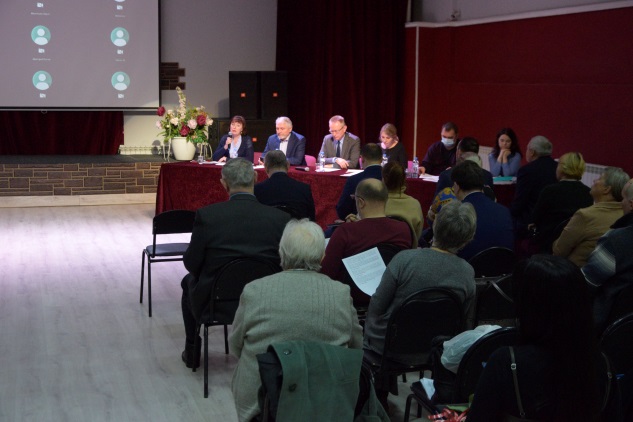 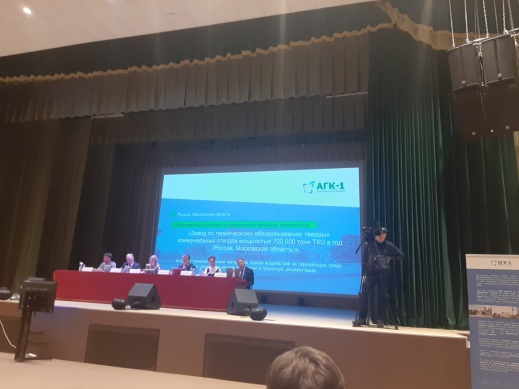 14
отчетный период 2021 г.
Принято 73 обращения от граждан
70 рассмотрены, даны ответы и приняты решения
3 в работе
Даны 33 рекомендации по итогам проводимых мониторингов
Все рекомендации выполнены
Провели 165 культурно-массовых и спортивно оздоровительных мероприятий , экологических, благотворительных
Участие в рабочих группах, координационных советах и профильных комиссиях:
при администрации округа – 23 комиссии
при Общественной палате МО 14 комиссий/рабочих групп
при Общественной  палате РФ – 2 рабочие группы
1
15
СПАСИБО ЗА ВНИМАНИЕ!
1